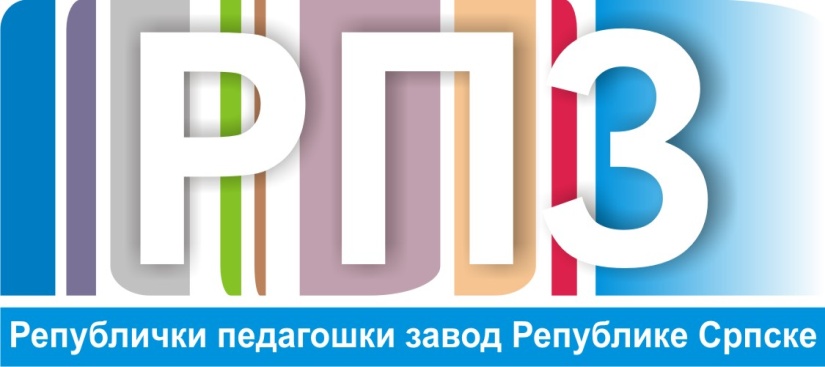 6. разред - Историја
РИМ КАО СВЈЕТСКА СИЛА
Уџбеник стр.80-84

Војска

Строга дисциплина
Легија –основна јединица римске војске
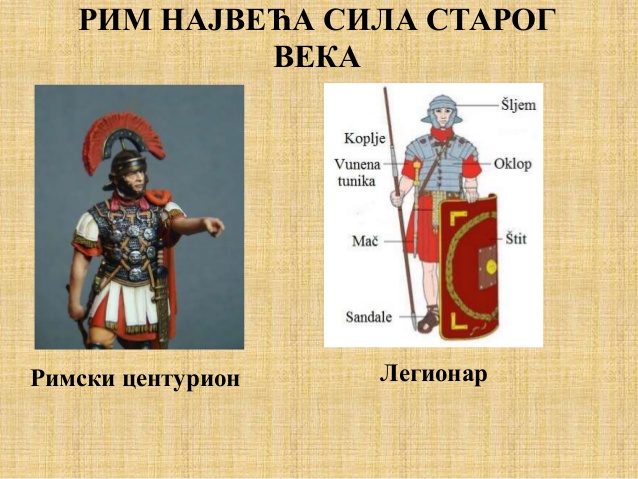 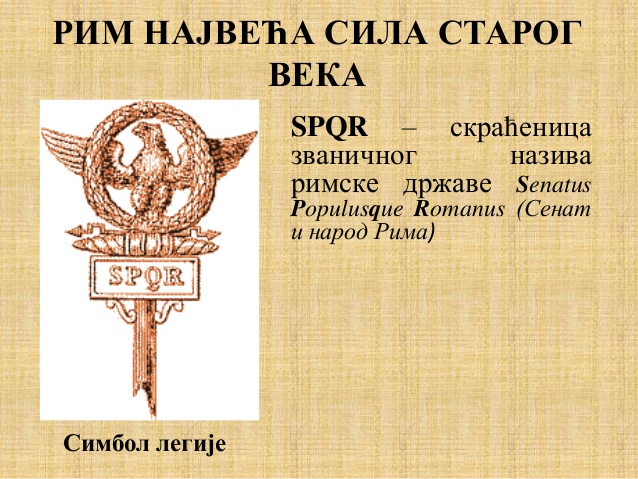 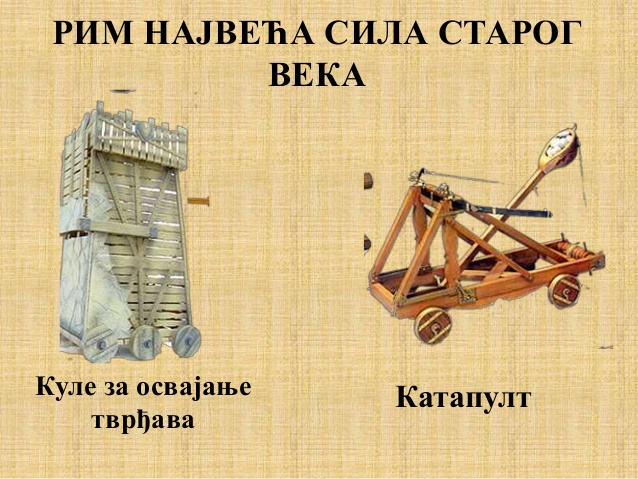 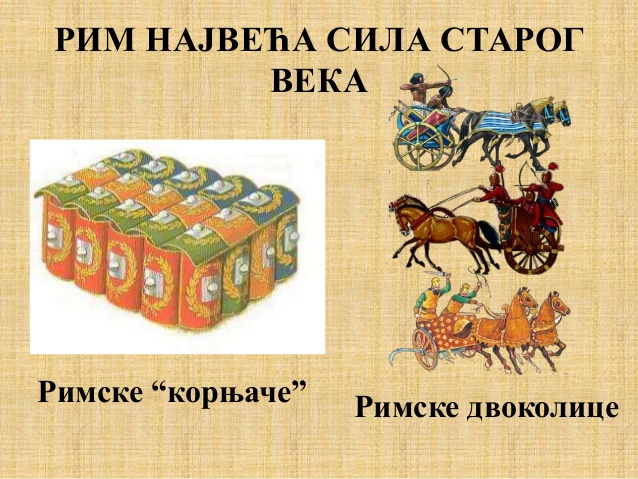 РИМ КАО СВЈЕТСКА СИЛА
Римска освајања

 - Картагина- сјеверна Африка
 - Пунски ратови- три пунска рата 
 ( 264-146 год.п.н.е. )
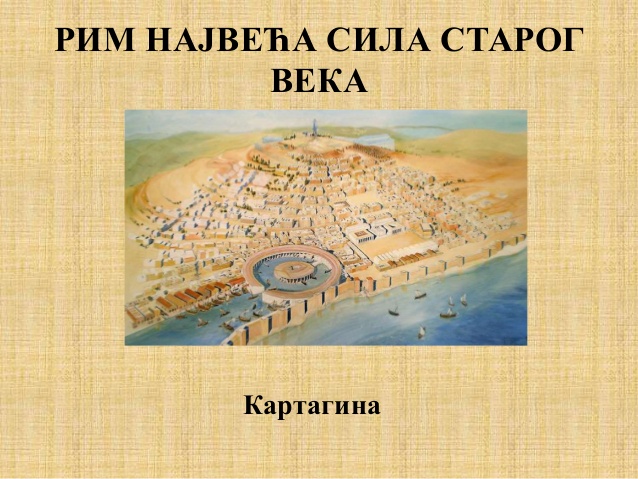 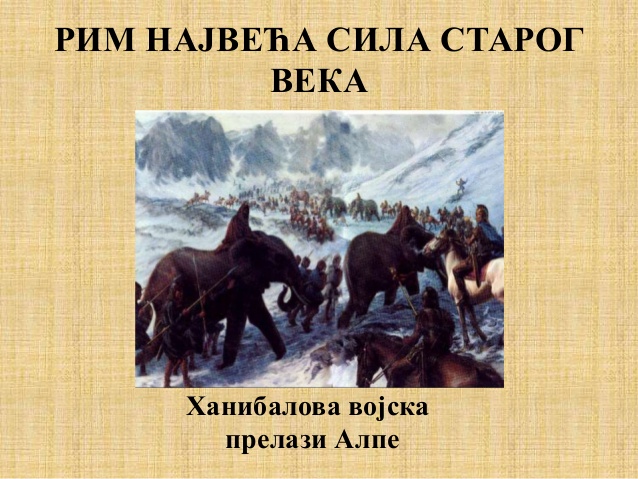 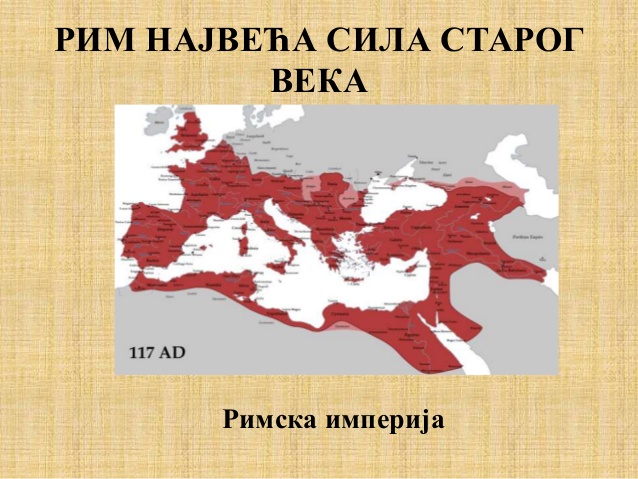 РИМ КАО СВЈЕТСКА СИЛА
* Римска управа 
 - Провинције

  Задаци: 
  1. Издвоји забиљешке у своју свеску уз помоћ уџбеника за сваки поднаслов ( стр.80-84 )
  2. За оне који желе више: Анализирај дио римске    
  политике  „ Завади па владај “